DIVERSITY, EQUITY, INCLUSION & ACCESSIBILITY
DEIA Discussion
Jefferson Lab User Board of Directors Meeting
Jennifer Carter, DEIA Program Manager
Shana Mathews, DEIA Specialist
February 6, 2024
Key DEIA Topics
Introduction of DEIA Program Manager and DEIA Specialist (new position)
Scientific User DEIA Goals for FY2024
Launch of Scientific User Focus Group
Addition of Post Doc to DEIA Council
Communication Updates
Q&A
Talk Title Here
2
Diversity, Equity, Inclusion and Accessibly Team
Jennifer Carter – DEIA Program Manager
jcarter@jlab.org
757-269-6822
Support Service Center (SSC) Room 45

Shana Matthews – DEIA Specialist
shana@jlab.org
757-269-7027
Support Services Center (SSC) Room 45

DEIA Website: Diversity, Equity, Inclusion and Accessibility | Jefferson Lab (jlab.org)
Scientific Users DEIA FY24 Goals (Marco, Holly and Olga are council members)
FY24 DEIA Council Goal Template
4
Launch of Scientific Users Focus Group
Scheduled for March 7, 2024 at 11:30 AM ET – 12:30 PM ET
Lab Leadership Sponsor – Thia Keppel
User Board Sponsors – Holly Szumila-Vance and Olga Cortes (also part of DEIA Council)
Event will be advertised on the SWISS screens, JLab weekly for Users, Users website, DEIA website and through proactive communication with Lorelei to User Community
Topics will cover:
Upcoming DEIA Heritage Events
Upcoming DEIA Focus Groups
Where to find DEIA information and how to communicate a concern
Open discussion on DEIA topics Users want to hear more about
Talk Title Here
5
Updates to DEIA website to ensure easier access for Users
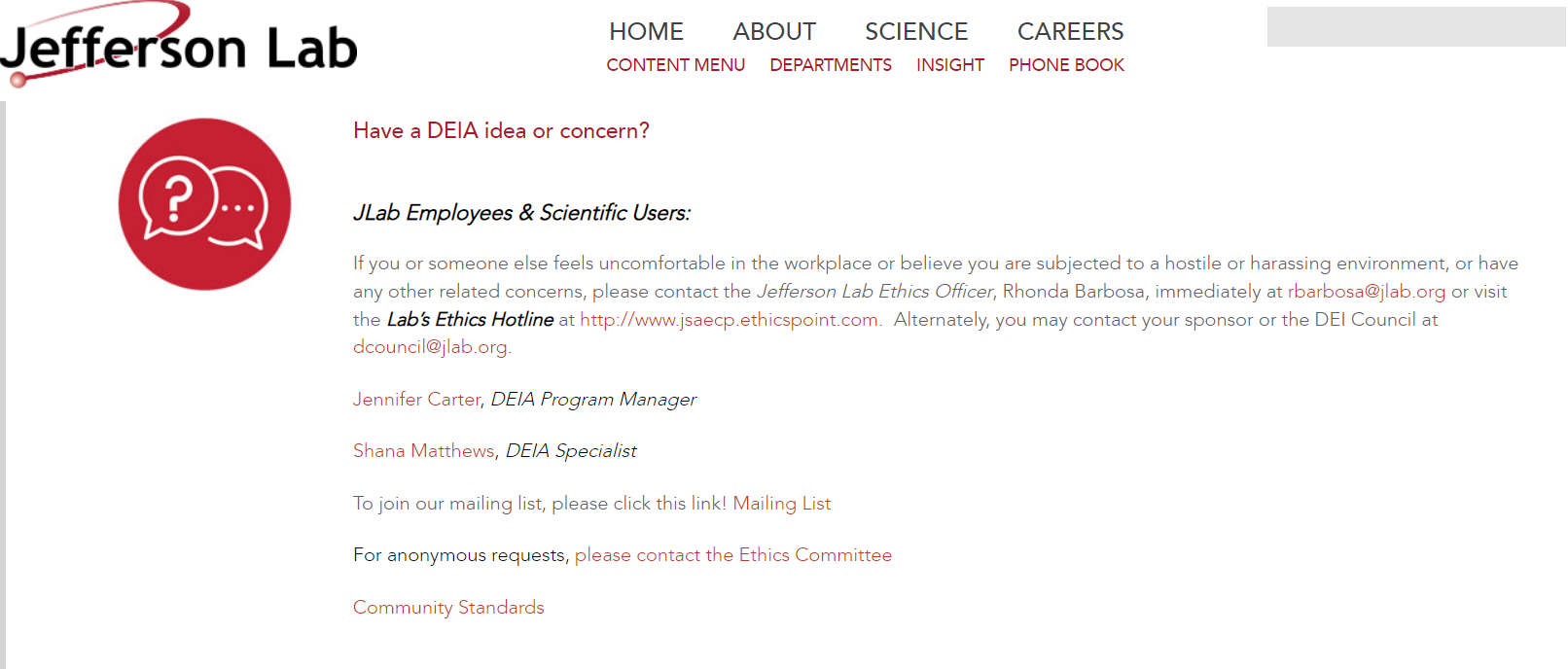 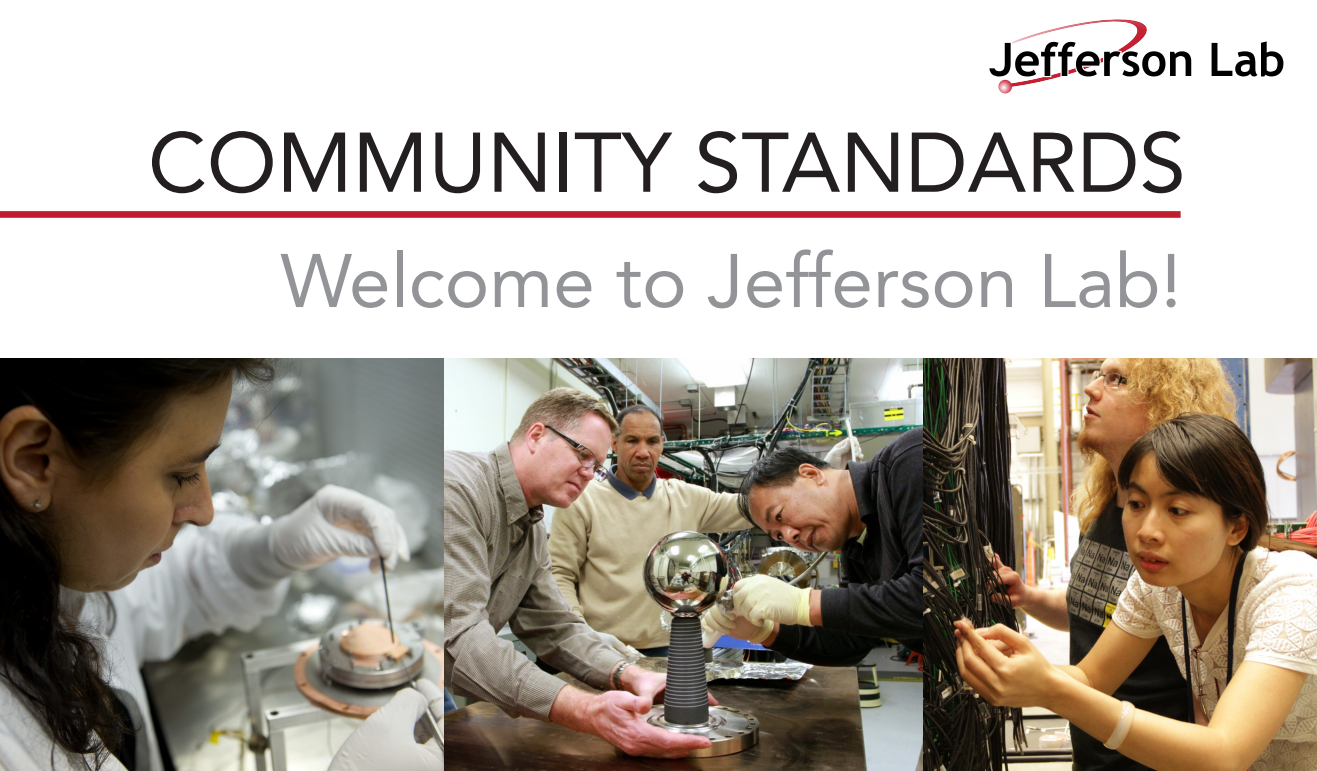 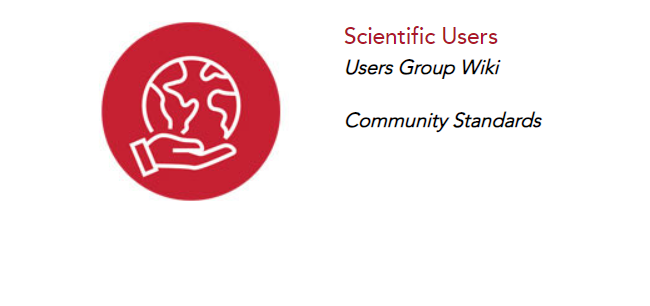 Focus Group Meeting Schedule
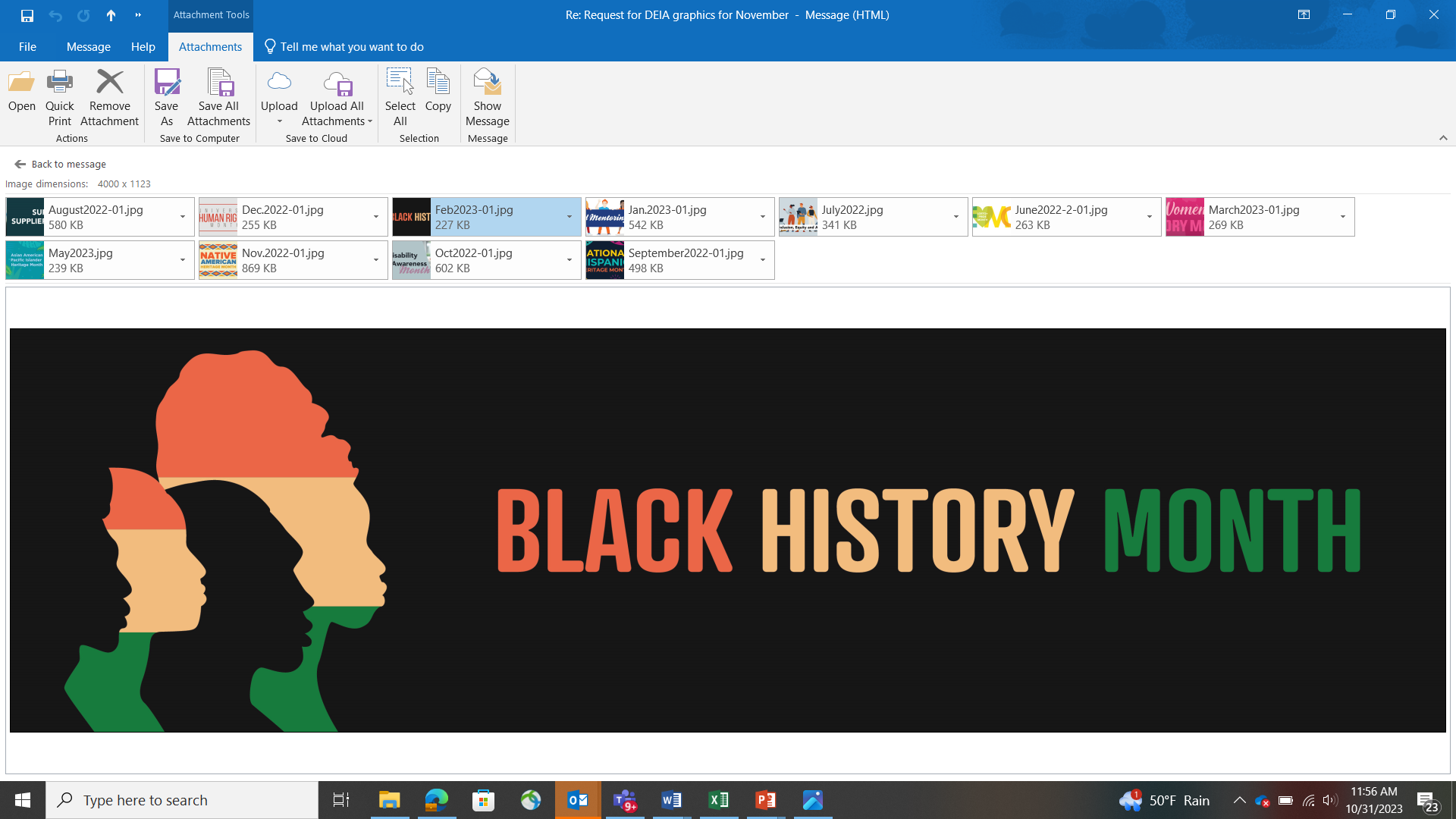 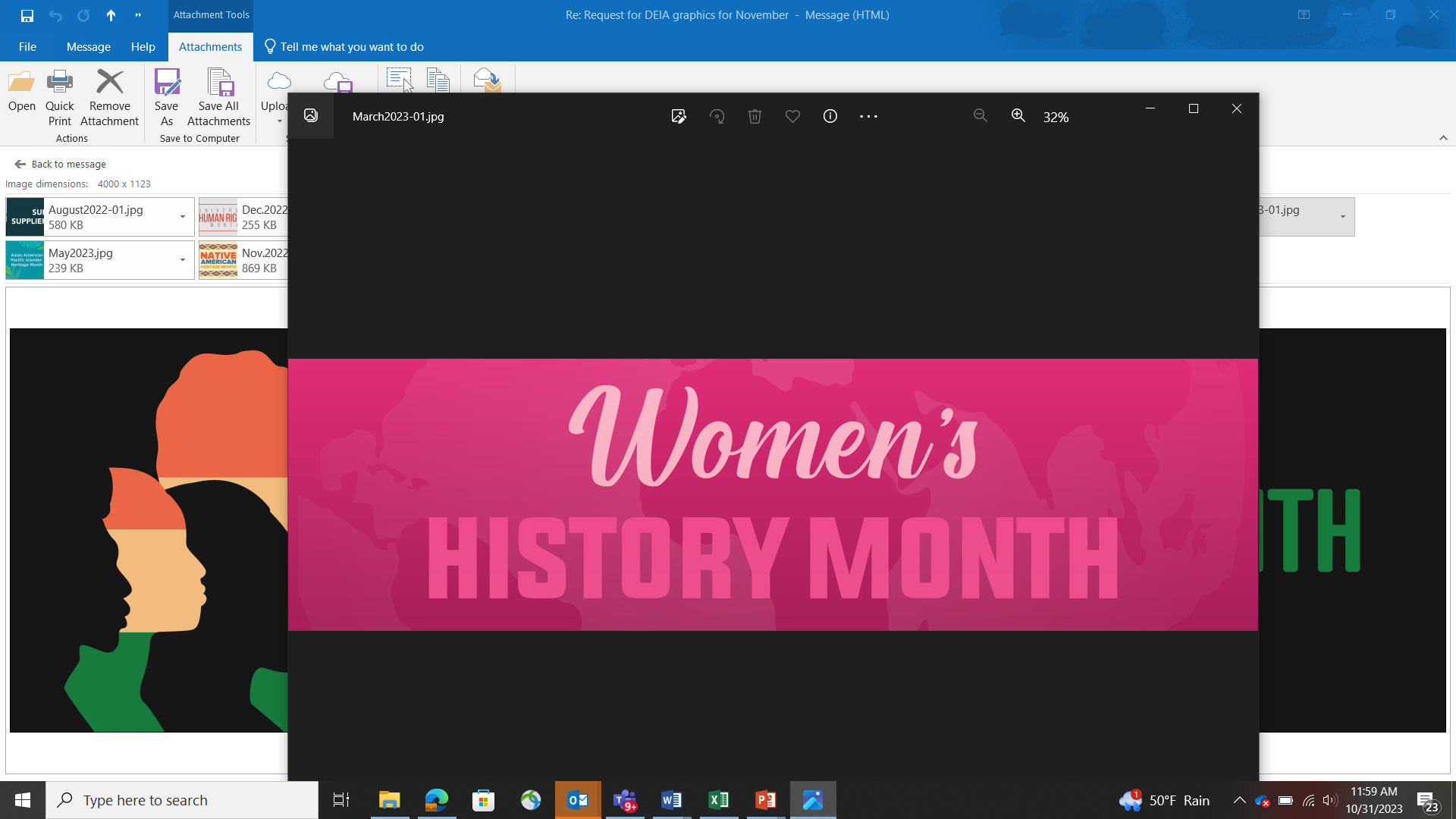 Monthly Heritage & DEIA Initiatives
Upcoming DEIA training
On a quarterly basis we have two new courses we will be offering.
These will be optional for those wish to attend in the lab community
Psychological Safety in the Workplace
How to be a good Ally
Would you be interested in joining a DEIA book club?
The first book will be Crucial Conversations (Patterson, Genny, McMillan & Switzler, 3rd edition)
Contact Shana Matthews @ shana.jlab.org for more information
Talk Title Here
9
Questions?
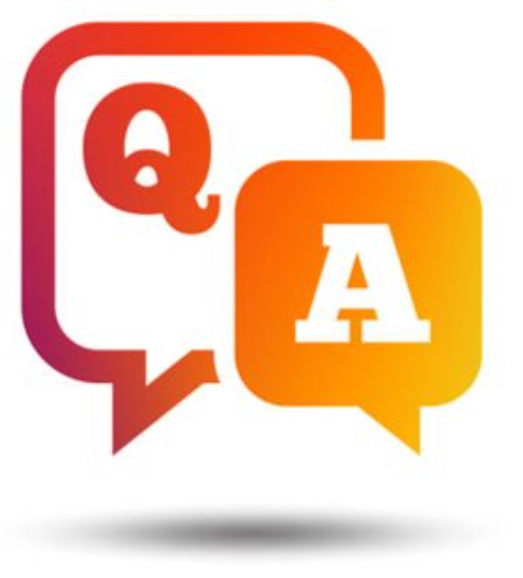 10